POZNAVANJE OBISKOVALCEV IN SODELOVANJE JAVNOSTI       

integralni del interpretacije
Regionalna posvetovanja SMD 2015mag. Borut Rovšnik
6 NAČEL INTERPRETACIJE ( Freeman Tilden, 1957)
Interpretacija, ki ne ustvari vezi med predstavljenim in delom obiskovalčeve osebnosti ali izkušnje, je brezplodna. 
Informacija še ni interpretacija, Vendar vsaka interpretacija vsebuje informacijo.
Interpretacija je spretnost. Interpretacijo se da naučiti.
Interpretacija ni poučevanje, temveč spodbujanje k učenju.
Celostna predstavitev: predmet ali pojav je treba umestiti v širši kontekst, z različnimi pomenskimi ravni. 
Interpretacija namenjena otrokom ne sme biti poenostavljena oblika e za odrasle.
Preobrazbe INTERPRETACIJE  NA  RAZSTAVAH  v 21. stoletju
Planirajte za leto 2020 ne za 1990. Potrebujemo preprostejše pristope, ki temeljijo na potrebi »kaj želi uporabnik vedeti« in na principu „prični z majhnim in poceni in razvijaj tisto, kar deluje najbolje.” 
Postavite obiskovalce na prvo mesto: Namen je torej razumeti raznolika občinstva in jim nuditi priložnosti za več različnih vpogledov, za več  izkušenj in za ustvarjanje smisla/pomena. (Rawson, 2010)


Graham Black, Transforming Museums in the 21st century, 2012
MODEL  NAČRTOVANJA  INTERPRETACIJE
»Dober muzej je tisti, iz katerega človek pride z boljšimi občutki kot je vstopil« … in še …
»dejavnik dobrega počutja je odvisen tudi kdo je ta oseba in kaj prinese s seboj v muzej v smislu izobrazbe, izkušenj in osebne zgodbe«.
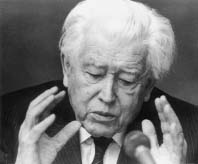 Kenneth Hudson, avtor koncepta Javne kakovosti muzeja (Public Quality) in ustanovitelja EMYE (Evropske muzejske nagrade leta) v 80 letih 20. stoletja
Obisk je v upadanju …
V EU se kaže splošen upad  udeležbe v večini kulturnih dejavnosti
Samo 37% Evropejcev je leta 2013 obiskalo muzeje ali galerije – padec navzdol v letu 2007 in 2013.
European Commission (2013) Eurobarometer 399: Cultural Access and Participation, European Commission: Directorate-General for Education and Culture
Starejša občinstva nadaljujejo z obiskovanjem, medtem ko  se padec dogaja večinoma pri mladih, dobro izobraženih, manj zavzetih.
Muzejski  obisk postaja  za večino ljudi periferna/ postranska  stvar
[Speaker Notes: Raziskave kažejo, da so občinstva v muzejih ostala tradicionalna, da so v upadu in postajajo starejša, medtem, ko so se lokalne skupnosti, dramatično spremenile.]
Od  obiskovalca  do uporabnika
Dva koraka:   
Globlje razumevanje dejanskih in potencialnih občinstev: 
       demografske značilnosti
       dinamike novih generacij 
       motivacije in izbire pri koriščenju prostega časa
Proces izgrajevanja odnosov za daljši čas: 
       osvojiti srca in misli 
       spodbujati obiske realno v muzeju in digitalno na spletu
       ustvarjati svojo podobo in vzdušje pripadnosti
[Speaker Notes: Če torej želimo, da muzeji  spet zacvetijo je treba bolje razumeti obiskovalce in izgrajevati odnose z njimi..  
Oba sta ključna pogoja za preobrazbo naključnega obiskovalca v rednega uporabnika – torej aktivnega partnerja pri delovanju ustanove]
Prvi korak: razumevanje dejanskih in potencialnih občinstev
1. SEGMENTIRANJE   OBČINSTVA  - segmenti  (= skupine z enakim ali podobnim načinom vedenja in potrebami)  
Po demografiji: starost, spol
Po geografiji: lokalni prebivalec, dnevni izletnik, turist – domači, tuji
Po delovnem  mestu (ne kvalificirani, kvalificirani delavec, … strokovni, visoko strokovni)
izobrazbi ( osnovna, srednja, višja in visoka)
Po zanimanjih in konjičkih (UNI 3, član športnega, kulturnega, zgod. društva, kluba)
Primer: Mestni muzej ljubljanaSegmentIRANJE  občinstva  2012 – 2014
[Speaker Notes: Tu bi opozoril na pomen nacionalnih pregledov obiska v muzejih in galerijah. V  slovenskih muzejih smo zakonsko obvezani voditi letne statistike obiskovalcev, ki pa so bolj usmerjene v količinske podatke - torej koliko in manj kateri segmenti javnosti (starost spol, izobrazbo, oddaljenost). Podrobnejše podatke je prinesla nacionalna Evalvacija leta 2006 -08 vladne Službe za premično kulturno dediščino. Morda je prav zdaj priložnost, da poudarim nujnost izboljšanja letnega nacionalnega pregleda obiska v strukturnem smislu, ki ga na podlagi podatkov iz muzejev in galerij zbira in vodi Ministrstvo za kulturo.]
2. PREGLED OBISKOVALCEV
Kdo, od kod in s kom prihajajo? 
Kako pogosto in na kakšen način?
Kakšna pričakovanja imajo?  
Zakaj prihajajo in NE prihajajo? 
Kakšni so učni, emocionalni, socialni in ekonomski učinki?
[Speaker Notes: Na nivoju nacionalnih in regionalnih muzejev bi pohvalil nekaj prvih lastovk v smislu sistematičnih in podrobnejših pregledov, ki naj bi prispevali k sondiranju profila obiskovalcev (NM, SEM, PM Koper, MNZ Celje).]
Primer :PREPOZNAVNOST LJUBLJANSKIH MUZEJEV IN GALERIJ: NM, SEM, MAO, MGLC in MML (2011): 470 vprašanih, 50% ne-obiskovalcev v m/g
Ključna pričakovanja: 
Obiskovalce m/g bolj privlači informativno izobraževalna in manj socialno indentitetna vloga m/g.
Splet - najpomembnejši vir informacij za obisk m/g. Mlajši se ga bolj poslužujejo, starejši pa bolj časopisov, tv in radia 
M/g so predvsem poučne in pomembne ustanove za naš obstoj in prepoznavnost, a tudi primerne za sprostitev. 
Ne-obiskovalci pogosteje navajajo negativne in stereotipne predstave (“m/g so primerni le za učenjake”). 
Ženske bolj soglašajo, da so m/g primerni za sprostitev, moški pa, da so m/g starokopitni in primerni za učenjake.
[Speaker Notes: Tu navajam PRIMER: partnerski projekt 5 ljubljanskih muzejev leta 2008 in nato 2011,je imel za cilj izmeriti prepoznavnost (odmevnost razstav in zgradb 5 muzejev in galerij s strani prebivalcev in obiskovalcev Ljubljane, a je vseboval tudi elemente klasičnega pregleda. Med prikazanimi ključnimi ugotovitvami vidimo razlike med mlajšimi in starejšimi obiskovalci (splet) med obiskovalci in ne-obiskovalci (predstave o m/g) in razlike med spoloma (predstave).]
Zakaj se ljudje udeležujejo prostočasnih …
6 RAZLOGOV  PRI IZBIRI: 
Biti z ljudmi ali socialna interakcija
Početi nekaj vrednega.  
Počutiti se udobno in sproščeno v neki okolici.
Imeti priložnost za nova doživetja.
Imeti priložnost za učenje.
Aktivno sodelovati. 
. 
Molly Hood, 
Staying away: Why people choose not to visit museums, 
Museum News, 61, 4, str.50-57
Zakaj ljudje prihajajo V MUZEJ / GALERIjo?
Če povzamemo ugotovitve raziskovalk:  

učenje - redko kdaj edini motivator za obisk
socialna interakcija - bistveni in v vseh obiskih prisoten element (družine) 
naraščajo želje in pričakovanja po izboljšanju kakovosti programov, razstav, produktov.
[Speaker Notes: Po raziskavah Linde Kelly iz avstralskega muzeja v Sydneyu (1999  in 2001) gre za 5 razlogov za muzejski obisk:  izkusiti nekaj novega,  zabava,  učenje;  zanimanja otrok in družin in  storiti kaj vrednega/koristnega v prostem času. Tako kor Hoodova in Kellyjeva tudi Mc Manusova (1996 ) v Muzeju znanosti v Londonu ugotavlja poglavitne  motivatorje  kombinacijo možnosti za učenje in  družbeno – rekreativni kontekst obiska.]
KAŠNE SO MOTIVACIJE ZA OBISK?
»Večina naših prostočasnih dejavnosti se začne kot želja zadovoljiti  eno od številnih ... z OSEBNO IDENTITETO močno povezanih MOTIVACIJ…“  

„Če bodo te MOTIVACIJE v skladu z našimi percepcijami o muzeju, potem…“ 

Vstopne motivacije določajo tudi :
- kako bomo doživljali razstavo 
 kako bomo oblikovali smisle in pomene, ko zapustimo muzej. 
John H. Falk,  
Identitiy And The Museum Visitor Experience, 
Walnut Creek California 2009, str. 189
MOTIVACIJE POVEZANE Z OSEBNO  IDENTITETOTIPOLOGIJA (John Falk )
Raziskovalec (Explorer): Motivira ga osebna radovednost. 
Posrednik (Facilitator); Motivirajo ga drugi ljudje. “… prišel sem zato, ker bi drugi radi, da pridem.«
Iskalec doživetij (Experience Seeker): Motivirajo ga želja, da vidi in doživi prostor (fascinacija).  »… ker je to znamenitost, ki jo je treba, videti, doživeti,.« 
Strokovnjak/ljubitelj (Professional/Hobbyist); Motivirajo ga cilji povezani z njegovim delom / s konjičkom. 
Sproščevalec  (Recharger): Motivirajo ga  estetska doživetja, duhovna sprostitev in osvežitev. »… ker mi pomaga, da se počutim osvežen/ sproščen/ sprejet“.
Aplikacija TIPOLOGIJE MOTIVACIJ PRI INTERPRETACIJI RAZSTAV (PO J. Falku)
Primer: RAZLOGI ZA OBISK RAZSTAVE Emona: mesto v imperiju
ZAKAJ LJUDJE NE PRIHAJAJO V MUZEJ? 
iz raziskave: PREPOZNAVNOST  LJUBLJANSKIH  MUZEJEV IN GALERIJ
Nimam želje, volje” / „nimam časa” / „me take stvari ne zanimajo” 
Primerjava z raziskavo v Edinburghu VB 1994: glavni razlog - pomanjkanje časa (37%).
Primerjava z raziskavo Cultural Track 2007 v ZDA: največji zadržki za obisk kulturnega dogodka:  visoke vstopnine (60%),  neprivlačni programi/dogodki (49-57%), zlasti v umetniške vsebine.
Kaj še zmanJšuje obisk v muzejih ?
Doma: Razdrobljenost prostega časa ( fiksni delovni čas) – se težko uskladimo in ostajamo rajši doma), gledanje televizije, računalnik in druge digitalne naprave.  
Zunaj doma: Vse več izbire, še več opcij  za jedačo in pijačo, kino, gledališče, koncerti. Tudi muzeji ne zaostajajo - manjši procent razpoložljivega občinstva bo izbral vsako od posameznih opcij
Nakupovanje in prehrana največkrat ključna faktorja v zgodovinskih mestih, kjer muzeji tvorijo hrbtenico kulturnemu turizmu.
Demografske spremembe, pričakovanja mladih pod 35 letom in učinki nove tehnologije:   staranje prebivalstva v SLO (kmalu 50% zaposljivh upokojencev),  vsakodnevna migracija vse večja,   tradicionalna muzejska publika je stabilna ali stagnira
obiskovalci  v  prihodnosti? TRENDI in NAPOVEDI
izobraženi sloji s poklicem       manj pogosti obiski,  a večja pričakovanja, 
več starejših       povečati dostopnost
več družin         večje zahteve po programih
boljša kakovost  programov, storitev, uslug
razviti močne individualne identitete krajev in mest 
več sodelovanja        več subtilne in poosebljene interpretacije, aktivnega  ko-programiranja
uravnotežiti učenje  s  prostočasnim pristopom
obisk muzeja = družbena izkušnja          iščemo podobne izkušnje, sodelovanje in dialog, tako kot vse bolj  na spletu .  
                                          


                                            Graham Black, Transforming Museums in the 21st century, 2012, str.39
Od  obiskovalca  do uporabnika :proces izgrajevanja odnosov za daljši čas
profiliranje obiskovalcev
uporaba socialnih omrežij
povezovanje se s skupnostmi 
sodelovanje in vključevanje
A. Profiliranje  obiskovalcev - poosebljenje odnosov
Primer: Vedenjski vzorci obiskovalcev v  Dallas Art Museum, ZDA
Graham Black, Transforming Museums in the 21st century, 2012, str. 53:  po:  Pitman and Hirzy (2011)
[Speaker Notes: Profiliranje obiskovalcev in vzpostavljanje poosebljenih  odnosov je običajna oblika trženja v komercialnih okoljih, a vse bolj tudi v muzejih in dediščinskih ustanovah.  Najboljši primer je Amazon, ki sledi profilu in nakupom uporabnikov in tako zasleduje njihove specifične potrebe. Izdvajamo primer profiliranja – 6 letno študijo preferenc in vedenjskih vzorcev, s katerim so v Dallas art Museum v ZDA prišli do raznolikih potreb  rednih (pogosti), občasnih (enkratni) in redkih ( ne) obiskovalcev.Posledično so preoblikovali muzejsko ponudbo, upoštevajoč vse 4 nivoje. vse vidike muzejske prakse Rezultat - 100 % povečanje obiska in motiviralo je veš kot 50%  obiskovalcev k udeležbi izobraževalnih in javnih programov.]
Profiliranje obiskovalcev V mGML
B. Uporaba socialnih omrežij (facebook, twitter, flikr, wikipedia, linkedin)
Muzej  KOT  socialni medij ..... se mora soočiti z dilemo: 


NEKAJ KAR MI ŽELIMO, DA uporabniki GOVORIJO  
ALI 
NEKAJ KAR uporabniki ŽELIJO RAZPRAVLJATI IN DELITI
[Speaker Notes: Ključno je, da socialno mreženje ni marketing,  je forum, v katerim si ljudje delijo, neodvisno prispevajo in pridobivajo – postajajo kot pravi Kotler PROSUMERS.  Po ameriški raziskavi leta 2010 (Fletcher) večina muzejev še vedno uporablja socialne medije za (enosmerno) obveščanje o dogodkih toda muzeji, ki opisujejo učinke socialnih medijev kot uspešne ali zelo uspešne, uporabljajo te medije kot osnovo za DIALOG.]
Primer:  Brooklyn Museum v New Yorku
.
2006 prvič muzej poskusno vpeljal digitalne vodnike na spletu za nametitev na pamet telefon
2008 je muzej uporabil metodo crowd-curation pri fotografski razstavi. Umetniki - fotografije muzeju – ta anonimno dal on line uporabnikom -          oni ocenili tematsko ustreznost in umetniško kakovost. 
2010 prva mobilna verzija spletne strani, temu je sledila še apps na iPhonu in iandroidu.
C. Povezati  se  s skupnostmi
Razvijanje „SOCIALNEGA TRŽENJA“
Ugotovi potrebe in želje ciljne skupine                posvetovanje z skupnostjo + navezava stikov + obveščanje
Več ljudi seznani o ponudbi       razišči lokal. časopise, biltene, spletne strani, klubi, društva, ver. skupnosti, centri za soc. delo, . 
Zunanja podoba:  privlačen, a ne kičast in pogrošen tržni material, 
Ne razglašaj ekstravagance, osredotoči se na pozornost, na omejena sredstva, osebje,  čas, na dosegljivo.
Osredotoči se na uravnoteženih programih za raznolika občinstva
Treniraj osebje - kakovostni stiki
Evalviraj učinke marketinške strategije in modificiraj prihodnje pristope.
[Speaker Notes: Pri tem se moramo vprašati, kaj to poslanstvo pomeni v marketinškem jeziku in ali so standardni marketinški pristopi sploh uporabni? Principi so enaki (cilji, značilnosti, potrebe in motivacije uporabnikov) toda učinek zna biti težje dosegljiv. Vstopamo v realnost socialnega marketinga in poskušamo spremeniti navade in vedenje človeka. Poskušamo prepričati dosedanje ne - obiskovalce, mnoge med njimi, ki močno čutijo, da muzeji niso za njih. In poskušamo jih prepričati v uporabnike – torej spremeniti njihove poglede in navade.]
D. SODELOVANJE IN VKLJUČEVANJE
Kako izboljšati interpretacijo in predstavljanje? 
			Je odgovor …
… sodelovalni muzej (The participatory Museum) ?
… kulturna ustanova - prostor, kjer obiskovalci okrog predmetov, zbirk in kulturnih vsebin lahko: 
ustvarjajo, 
si delijo ali  izmenjujejo 
in se med seboj povezujejo. 
Cilj : izpolnitev pričakovanj obiskovalcev po aktivnem udejstvovanju, ki hkrati krepi poslanstvo in temeljne vrednote ustanove. 

"Z" obiskovalci, uporabniki, javnostjo namesto "za" nekoga.
Nina Simon, The Participatory Museum.
Primer : MUZEJ IN GALERIJE MESTA LJUBLJANA
V MGML : z različnimi družbenimi skupinami in posamezniki, tudi z ranljivimi (invalidi, starejši, otroci…)    
v procesu priprave razstave se posvetujemo s ciljno javnostjo, 
v raziskave in razstave vključujemo spomine in komentarje obiskovalcev 
se odzivamo na kritične in pohvalne ocene 
omogočamo celovito predstavitev doslej prezrtih skupin v mestu.
1. korak: na pričetku razvijanja koncepta. Raziskuje motivacijo, pričakovanja, poglede, razumevanje, spoznanja in zmote o zasnovi projekta.
SODELOVAN JE: Začetna evalvacija Primer: JOŽE PLEČNIK, UNIVERZALNI UMETNIK
INTERPRETACIJA, PREDSTAVITEV in DOSTOPNOST:  
 razumevanje dejanskih in potencialnih občinstev
… da se duh, da prideš k Plečniku domov "na obisk", ne bi  preveč izgubil
nosilci razstave -  makete najbolj reprezentativnih del,  tudi za tipno dojemanje arhitekturni ustroj načrtovanih stavb? … o konkretnih problemih njegovih stvaritev, 
… več izkustvenega principa, … (če bi se) povezali s Hišo eksperimentov in ustvarili »Plečnikov poskus«? …Interaktiv za odrasle in starejše otroke. 
osebna izkušnja obiskovalca, pospremljena z živo besedo interpreta. 
bi lahko navezali to pot po mestu (ki je v scenariju omenjena)
… teksti na panojih, kratki opisi vizualnega tudi na avdio vodiču
… prostori, ki niso fizično dostopni naj bodo predstavljeni tudi z maketo
SODELOVAN JE: sumativna evalvacija Emona: mesto v imperiju
3. zaključni korak: dogaja se po dokončanju projekta, ko je razstava postavljena: ocenjujemo UČINKE, merimo ali (ni)smo dosegli, kar smo nameravali doseči
Vloga  UPORABNIKa SE spreminja …
SE TUDI Vloga  MUZEJA spreminja?
HVALA ZA POZORNOST
borut.rovsnik@mgml.si